Regional security by observation: assessing regional responses to the Boko Haram crisis
Dr. Olawale Ismail
1
Key Questions
Using the response to Boko Haram crisis:
To what extent can the vectors of regional security in Africa – Regional Economic Communities (RECs) – provide or deliver regional security as envisaged in extant policy declarations? 
What are the specific conceptual and policy lessons to be learned in terms of capacity(ies) missing or needed; what works well and less well? 
What are the impacts of the responses on orthodox regional security systems and mechanisms – are they compatible and interoperable, or represent rival visions of regional security arrangement?
2
The Boko Haram Crisis
Origins: 	- Nigerian Taliban Movt (2002)
		- Hijra to Kanema (2002-03)
		- Base in Maiduguri & expansion (2004-09)
		- Clashes with security forces (2009)
		- Regroup & onset of full insurgency (2010)

Causes: localised grievances – bad governance, poverty, corruption, pol misrule, security failures, etc.

Regional Security Threat: BH membership, bases, operation and attacks across borders; links to Jihadi groups in the Sahel, increased sophistication/tactics. 

Response Patterns: 	  - Nigerian Police action (2003-09)
			   - 1st Nigerian military action (2009)
			  -  Multi-agency task force (JTF) (2011)
			   - Emergency Rule (2012)
			   - Bilateral security agreements (2012)
			   - Multinational JTF: Nigeria, Cameroon, Niger & Chad (2012/3)
			   - Nigerian New Army (7th) Division (2013)
3
Regional Security in W-Africa: ECOWAS
Normative Frameworks
1993 Revised Treaty: Art 58
1999 Mechanism: Art 19, 20, 21, 22, 32 & 35.
2001 Protocol on Democracy and Good Governance
2008 ECPF

Key Policy Instruments
	- ESF (APSA): ECOMOG!
	- Council of the Wise (mediation)
	- ECOWARN (early warning).
4
ECOWAS and Boko Haram Crisis
Relative inaction: limited to political support and solidarity statements.
Non-activation of relevant normative/policy statutes.
Despite clear basis, non-mobilisation of ESF.
No mediation effort: symptomatic of capacity deficits!
No obvious humanitarian relief action. 
No governance oversight or recognition of MJTF.
Questioning the ‘Regional’ in Regional Security: Only affected states taking action!
5
Capacity Deficits and Needs
Limited capacity for mediation and political settlements (low numbers of skilled mediators and negotiators).
Humanitarian action/relief.
No capacity for Rapid response.
Limited force projection capabilities.
Limited force enablers. 
Low systemisation (little links between early warning, policy statements, and early action).
6
Key Observations
RECs and the AU are hardly able to provide or deliver regional security individually and collectively as envisaged in extant policy documents, but suffice as sources of legitimacy+coordination for regional security.
Capacities and mechanisms for mediated settlements neither well developed nor fully explored.
Regional security no longer equates or parallels REC configuration– the definition and map of the ‘regional’ in ‘regional security’ is changing.
Emergent modus operandi of and for regional security -different combinations of intra-, inter- and extra-regional initiatives, partnerships, actors and interests. 
Extra-regional interests and actors playing ‘game-changing’ roles in African regional security initiatives (funding, equipment support, and robust force projection.
7
Conceptual Implications
Regional security does not parallel RECs and AU’s policy definitions and assumptions. 
Emergent regional security crises and responses are redefining the boundaries and assumptions about the ‘regional’ - new alliances, arrangements and partnerships (intra-regional, inter-regional and trans-regional security).
Motivation for regional security no longer regional solidarity, membership of RECs, & signatories of regional security protocols. But national security interests - direct impacts from and proximity to sources and theatres of regional security.
8
Policy Implications
Ad hoc coalition and military cooperation and joint operations need integrated into policy frameworks.
Intra-, inter- and extra-regional responses to regional security threats raises governance dilemmas (transparency, accountability and oversight) & inter- and cross-regional operability between and among RECs, etc
Game-changing interests and roles of extra-regional (extra African) = need for a framework and principles to guide and regulate the terms of engagement. 
Practical commitments to, and efficacy of existing capacities for mediation and political settlement = LOW…. e.g. shortages  of skilled and experienced African mediators and negotiators relative to the scale of crises, and operational capacity for non-violent responses and resolution of regional security crises.
9
Thank you
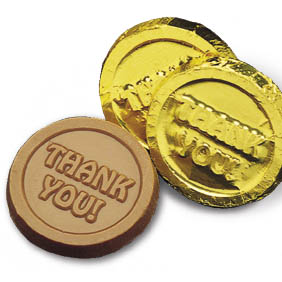 Merci de m’avoir écouté